Desain web – pertemuan 9
CSS (part 2)
<div> dan <span>
<DIV> dan <SPAN> digunakan untuk mengelompokkan beberapa element HTML menjadi satu. 
<span> digunakan untuk mendefinisikan inline element
<div> digunakan untuk block element
<div> dan <span> bisa diibaratkan sebagai sebuah kotak yang di dalamnya bisa menampung beberapa element HTML sekaligus
Inline element & Block Element
Inline element adalah element yang tampilannya di layar tidak membutuhkan baris terpisah
Contoh <b>, <i>, <u>.<span>
block element adalah elemen yang tampilannya di layar membutuhkan baris tersendiri
Contoh <p>, <h1>, <h2>,<div>
Contoh penggunaan <div> dan <span>
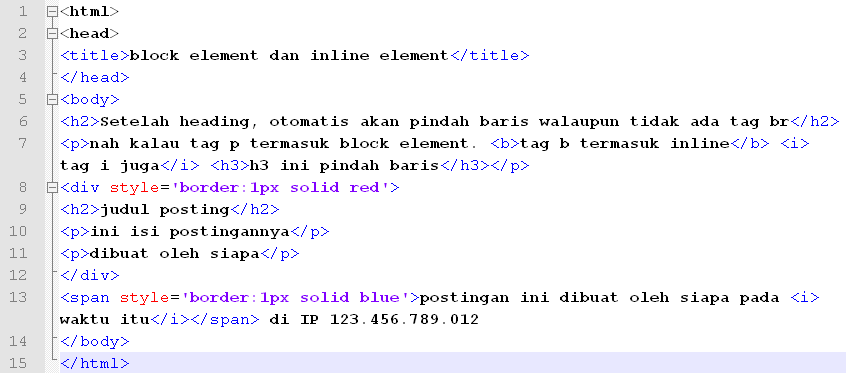 Hasilnya
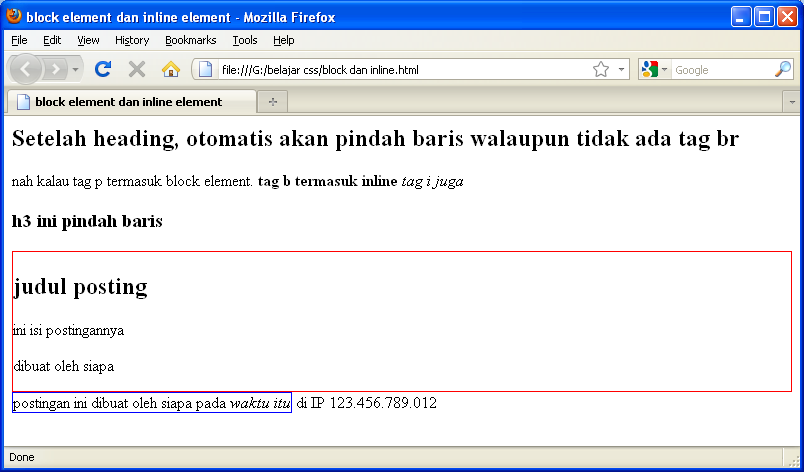 CSS Background Properties (1)
CSS background properties digunakan untuk mengatur tampilan background pada sebuah elemen.
Misalnya menentukan warna background, membuat background berupa gambar, dan menentukan posisi background.
CSS Background Properties (2)
CSS Background Properties (3)
Contoh penggunaan CSS Background (background.html)
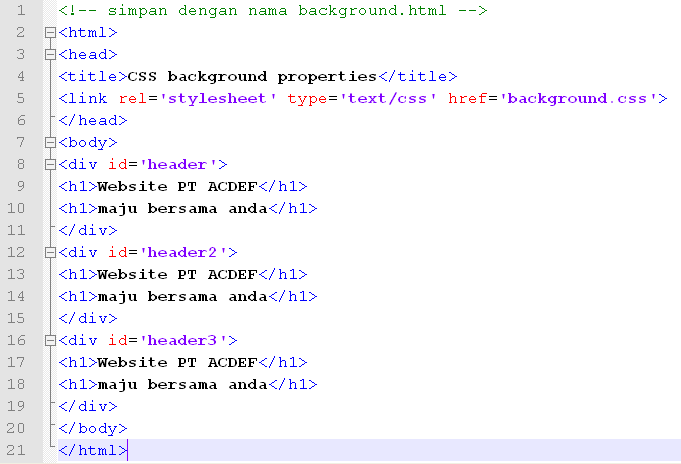 Contoh Penggunaan CSS Background (background.css)
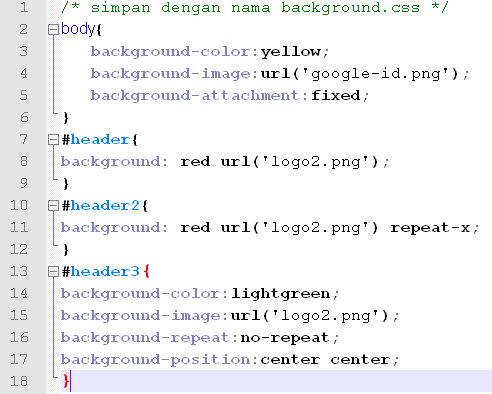 Hasil (background.html)
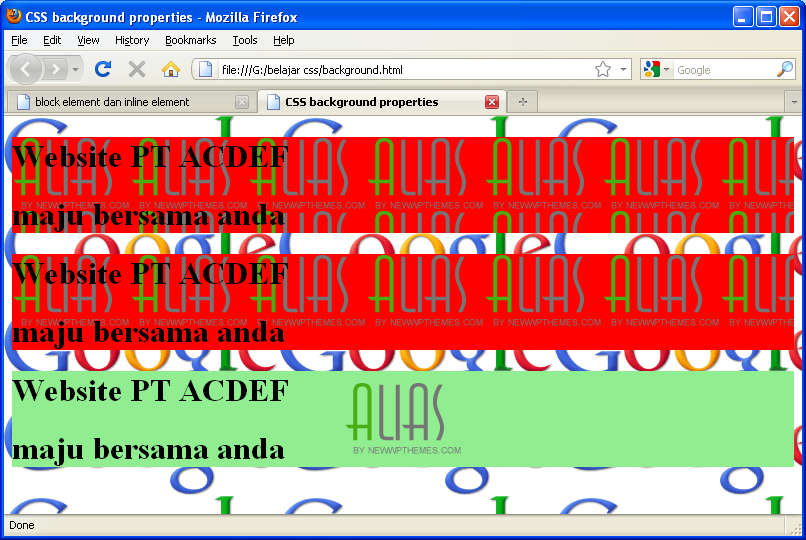 CSS Text Properties (1)
CSS Text properties digunakan untuk mengatur tampilan text, misalnya menentukan warna text, perataan text dan dekorasi text.
CSS Text Properties (2)
Contoh Penggunaan CSS Text (font.html)
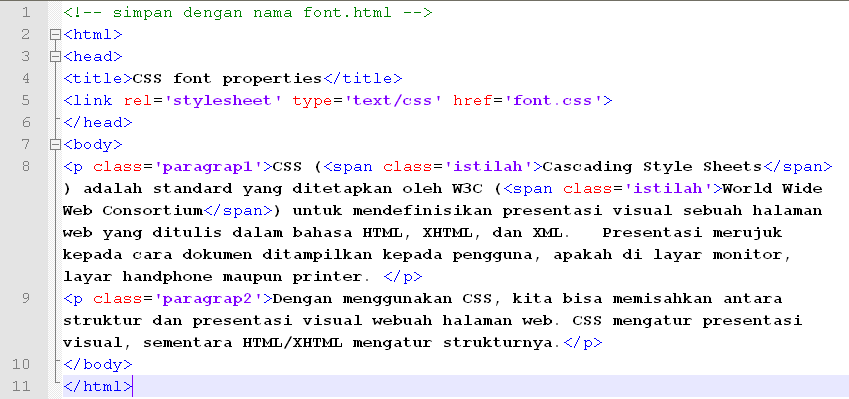 Contoh Penggunaan CSS Text (font.css)
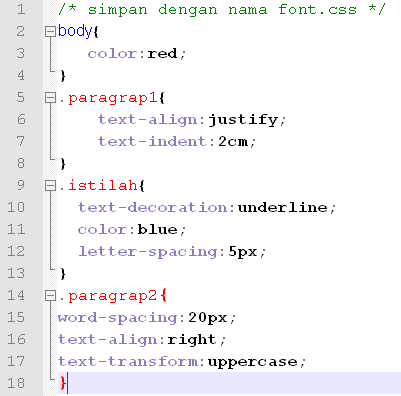 Hasil font.html
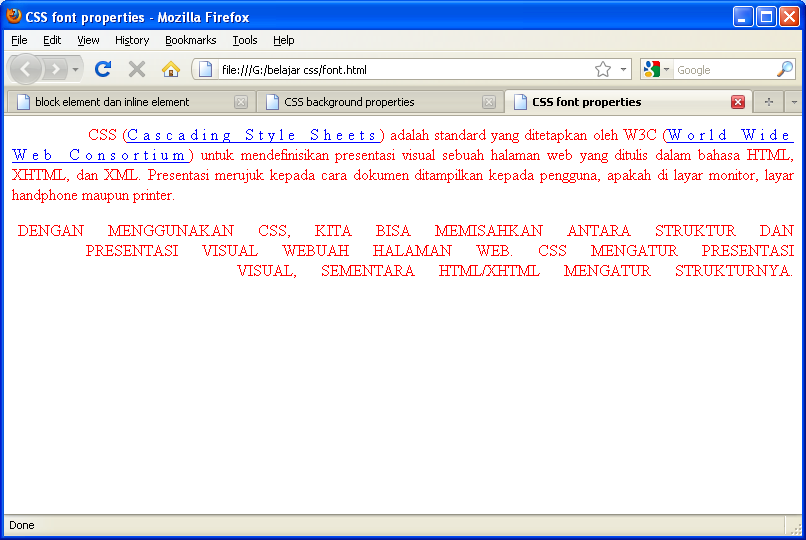 CSS Font Properties (1)
CSS font properties digunakan untuk mengatur tampilan huruf. 
Misalnya menentukan jenis huruf, ukuran huruf, ketebalan dan style huruf.
CSS Font Properties (2)
CSS Font Properties (3)
Contoh Penggunaan CSS Font (fontcss.html)
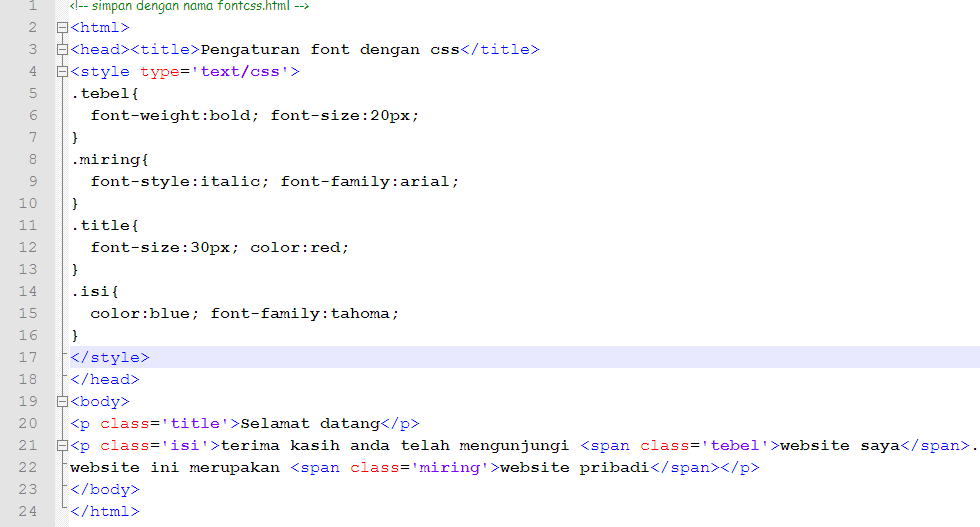 Hasil fontcss.html
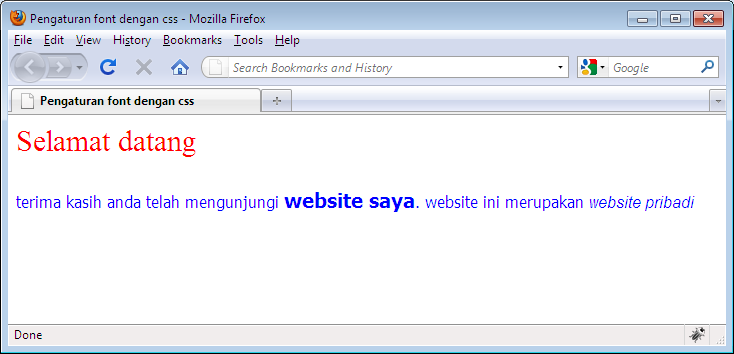 CSS List Properties (1)
CSS list properties digunakan mengatur jenis list, memberi gambar sebagai pengganti bullet, dll.
CSS List Properties (2)
Contoh CSS List (list.html)
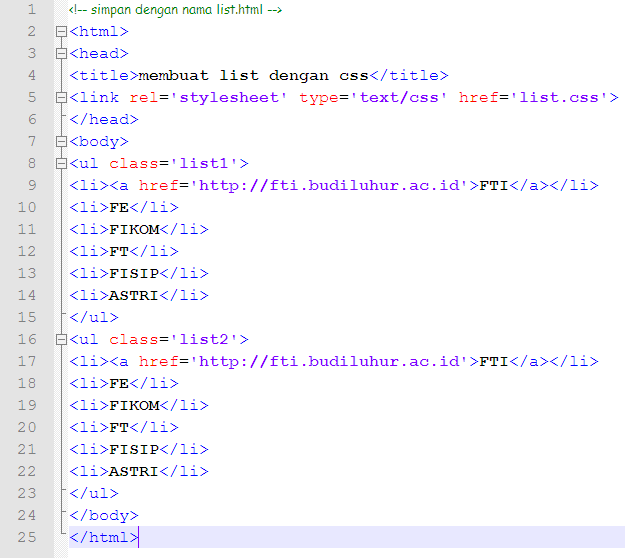 Contoh CSS List (list.css)
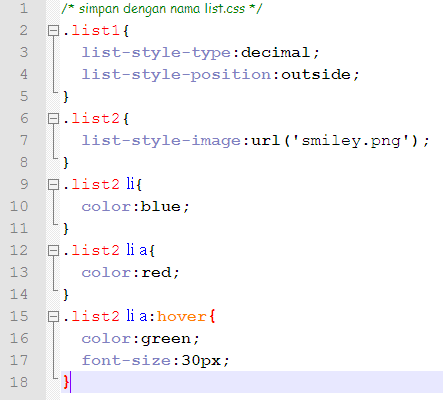 Hasil list.html